Herziening visitatie systematiek
Update Papendal 2018
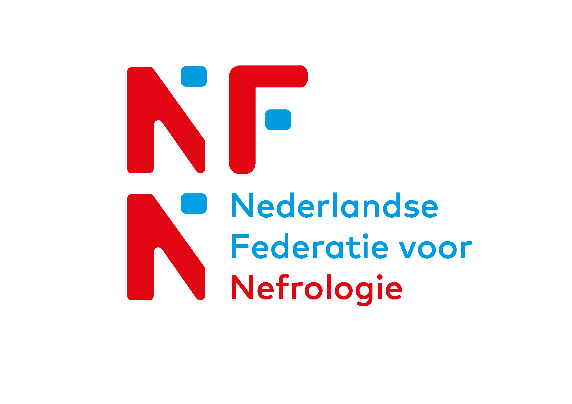 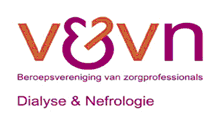 Agenda voor NND 2019
Consensus bereiken voor alternatief HKZ certificering voor dialysecentra die onderdeel zijn van een ziekenhuis
Herziening visitatie stellingen 
Pilot mee visiteren patiënten voorbereiden 
Uitkomstmaten integreren in visitatie
Consensus over transparantie visitatieresultaten
1. Voorstel alternatief  HKZ
Voor centra als onderdeel ziekenhuis met ziekenhuisbrede accreditatie specifieke HKZ certificatie niet meer verplicht stellen maar vervangen door NIAZ /JCI  met dialyse afdeling als hoog risico afdeling 

Voor zelfstandige dialysecentra aanhaken bij brede HKZ norm Zorg en Welzijn met specifieke dialyse voorwaarden (waaronder beloningssysteem)

Erkenning van verplichte multidisciplinaire visitatiesysteem: delen over en weer van  uitkomsten van accreditatie/certificatie en visitatie
Plan van aanpak alternatief HKZ
Welke onderwerpen kunnen beoordeeld worden door JCI/NIAZ/ISO/HKZ 
kwaliteits management systeem 
medicatie veiligheid
infectiepreventie
techniek exclusief water en dialysemachines, PD

Dialyse centra  bij JCI/NIAZ/ISO als hoog risico afdeling beschouwd 

PRI  centra die ervaring hebben met de combinatie JCI/NIAZ/ISO  en HKZ

Rapporteer aan stakeholders en beroepsvereniging 

Formuleer voorstel alternatief HKZ 

Besluitvorming beroepsvereniging NND 2019
2.Herziening normen: ontregel de zorg
Geen doublures
Scope
Detailniveau
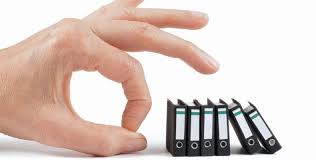 2. Herziening normen: innovatie
Leerklimaat: afkijken moet





Team klimaat
Patiënten perspectief
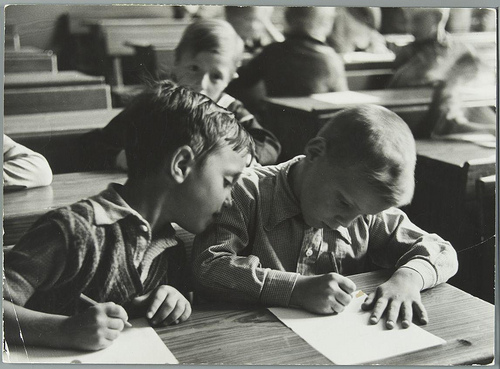 2.Herziening normen: evolutie
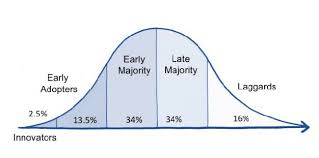 Stadia: 
Innovatie
Goed voorbeeld
Centra moeten het nastreven
Meer centra moeten voldoen
Alle  centra  moeten voldoen
Alle centra voldoen

Voorbeeld : “Nierteam aan huis”  tussen stadium 2 naar 3?
2. Herziening normen: advies FMS
Stellingen vervangen door randvoorwaarden, normen

Beoordeling van de norm vindt plaats op basis van een 3-5 puntsschaal
3. Pilot mee visiteren patiënten
Doel: visiteurs moeten meer leren kijken door de bril van de patiënt 

Randvoorwaarde: niet leiden tot verzwaring van de visitatielast, in plaats van

Tijdspad
Q4 2018 start voorbereiden
Q3 Q4 2019 start pilot
Q2 2020 evaluatie
4.. Visiteren op uitkomst
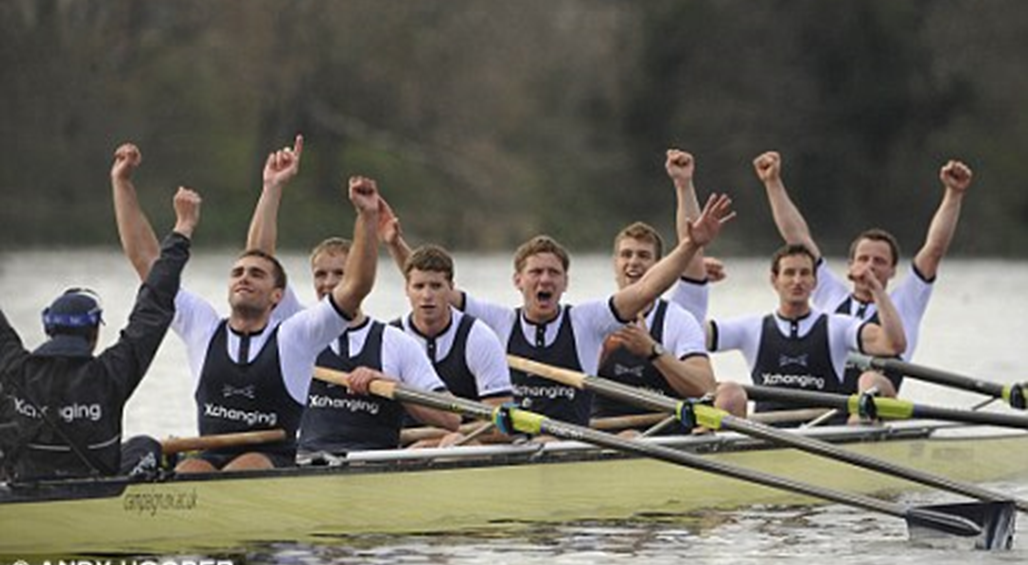 i
Het gaat er niet om hoe je traint, het gaat er om of je de wedstrijd wint!
4. Visiteren op uitkomst
Welke mate van afwijking in negatieve zin verdient analyse/discussie?
Landelijk benchmark of internationale benchmark?
Welke mate van afwijking in positieve  zin verdient beoordeling  als goed voorbeeld?
Voor welke context factoren is niet  gecorrigeerd maar worden wel beschouwd als valide redenen voor afwijking?
5. Transparantie visitatieresultaten: voorstel
Al dan niet vervroegd herhalingsbezoek
Verbetermaatregelen nav visitatie 
Uitkomstmaten gaan publiceren nadat we bij visitatie meer ervaring hebben met verificatie/ interpretatie
Agenda na NND 2019
Start pilot mee visiteren patiënten
Zelfevaluatie en verslaglegging herinrichten
Opzet visitatiesysteem transplantatiecentra
CNS G4 onderdeel visitatie